РЕКЛАМА В ІНТЕРНЕТІ
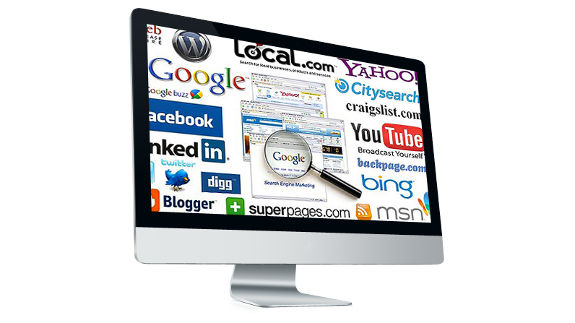 Використання Інтернету як рекламного каналу – безперечно, об’єктивна необхідність для будь-якої компанії, яка не хоче програти конкурентну боротьбу в найближчому майбутньому. Головна перевага реклами в Інтернеті – можливість швидкого донесення інформації про продукт або послугу цільовій аудиторії без географічних кордонів.
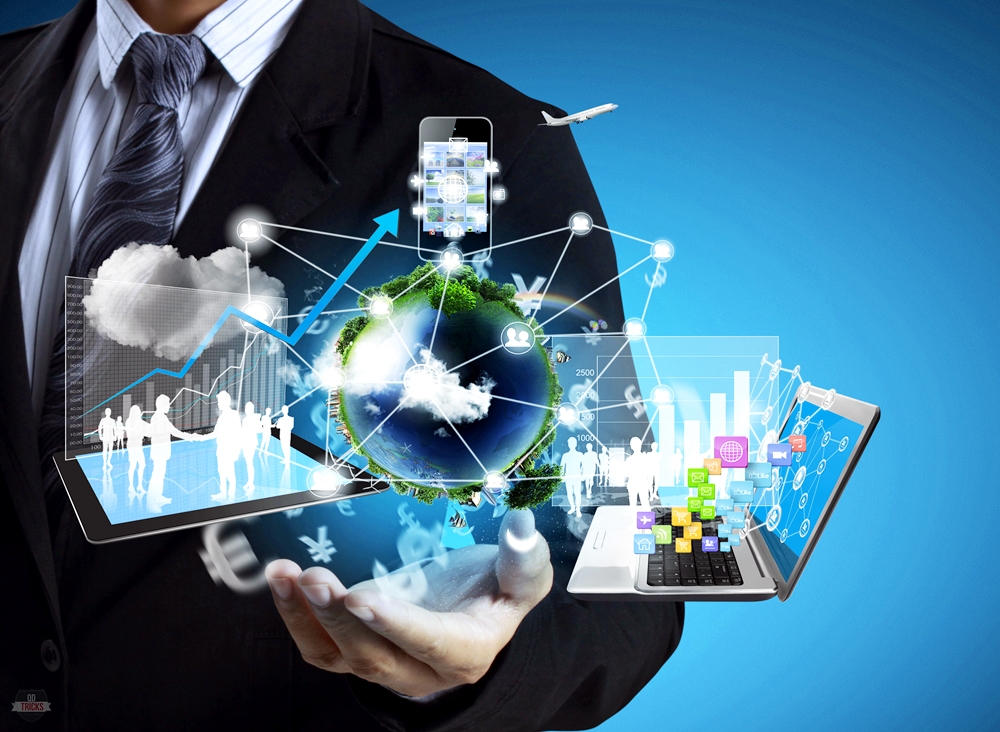 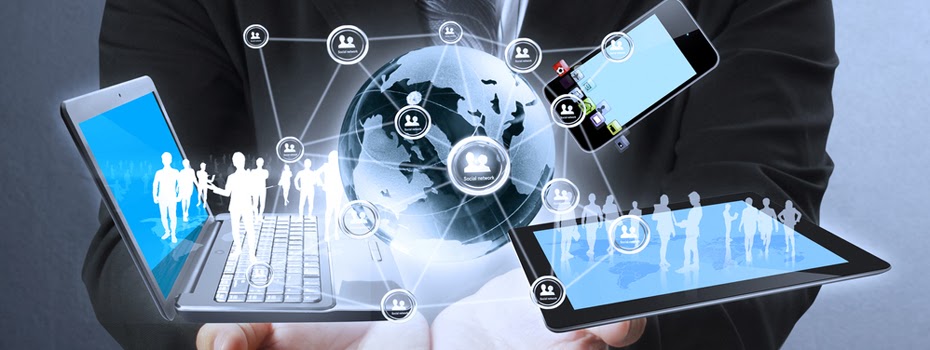 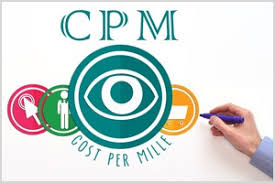 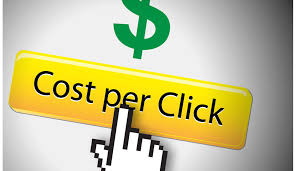 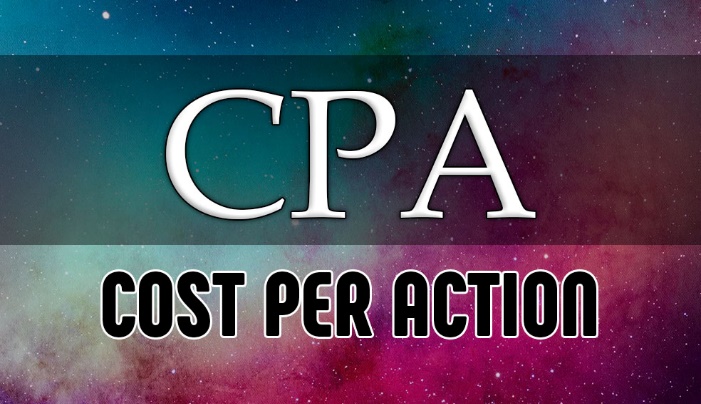 Здебільшого оплата інтернет-реклами відбувається за однією з таких схем :
вартість за тисячу показів (CPM): рекламодавець платить за кількість показів його рекламного повідомлення певній аудиторії;
вартість за клік (CPC): рекламодавець платить щоразу, коли користувач натискає на його оголошення, що веде на цільову сторінку;
вартість за дію (CPA): оплата здійснюється за певну виконану дію з боку потенційного клієнта (купівля, заявка тощо).
Основні види інтернет-реклами
1. Контекстна реклама (PPC)
Один із найбільш поширених і популярних видів реклами, основою якого є система оплати за клік (Pay Per Click). Тобто здійснюється проплата в тому випадку, якщо користувач натискає на оголошення і переходить на сайт рекламодавця.
У результатах пошуку така реклама виводиться при введенні користувачем відповідного ключового слова, під яке налаштована кампанія рекламодавця. Таку рекламу називають контекстною. Варто відзначити, що PPC – один із найбільш ефективних видів реклами, повністю безпечних і легальних. Більше того, доходи від контексту становлять більшу частину всього прибутку, який отримують пошукові системи
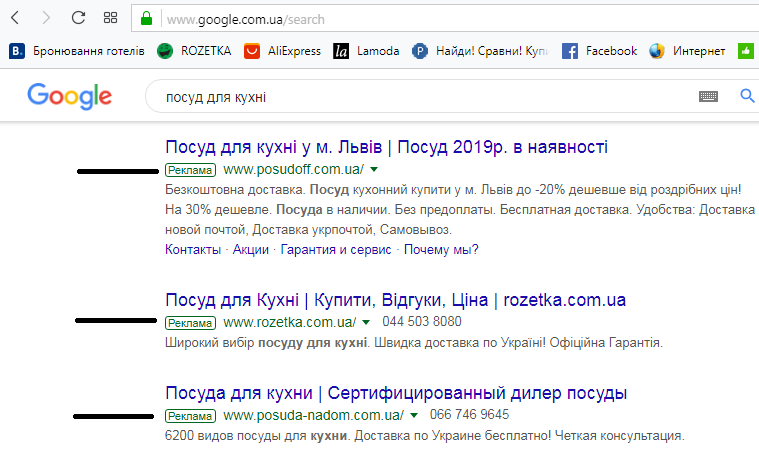 2. Ремаркетинг
По суті, ремаркетинг – одна з функцій, доступних у системах контекстної реклами. Але через низку відмінних рис цей вид реклами можна винести окремо. Суть ремаркетингу в можливості відслідковувати користувачів, які відвідали ваш сайт, і показувати їм оголошення повторно, ніби нагадуючи про себе.
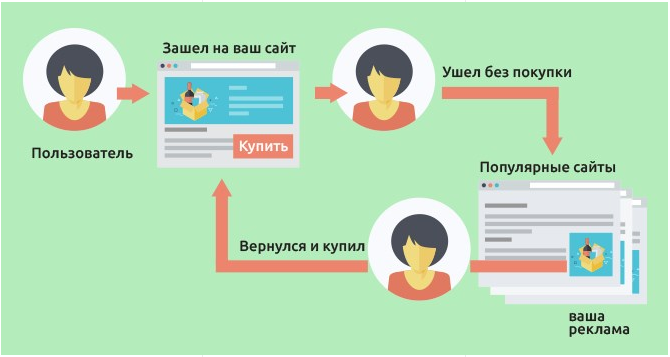 За допомогою ремаркетингу можна знову нагадати покупцю про себе і, цілком ймовірно, підштовхнути до зміни свого рішення.
3. Пошукове просування (SEO)
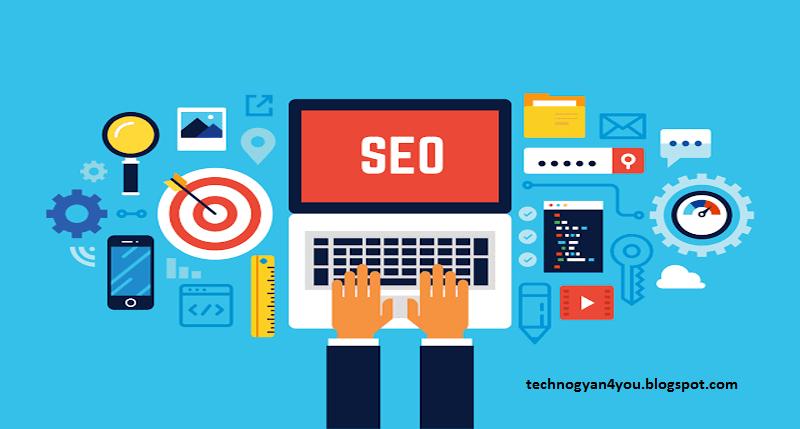 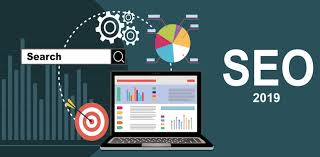 SEO, або пошукова оптимізація, –   під такою загальною назвою розуміють комплекс заходів, які вживаються фахівцями відповідного профілю, з метою підняття позиції сайту в результатах пошуку в цих системах за певними запитами користувачів. Чим вище позиція сайту в результатах пошуку, тим більша ймовірність, що відвідувач перейде на нього з пошукових систем, оскільки люди зазвичай йдуть за першими посиланнями. Отримати відвідуваність клієнтів тут і зараз за допомогою пошукового просування й оптимізації просто неможливо. Тому одна з основних відмінностей – орієнтація на отримання ефекту в довгостроковому періоді.
4. Медійна реклама (банерна)
Це один із перших видів інтернет-реклами, який з’явився ще на зорі становлення Всесвітньої мережі. Суть медійної реклами полягає в розміщенні банерів на сторонніх сайтах, при кліці на які користувачі переходять на спеціальну цільову сторінку на сайті рекламодавця. Медійну рекламу можна розміщувати і за допомогою Google AdWords, який надає для цього всі необхідні можливості, а також майданчики у вигляді сайтів-учасників партнерської мережі. 
Основною схемою оплати, яка використовується в банерній рекламі, є CPM – оплата за тисячу показів (в Google AdWords – оплата за клік). Банерна реклама втрачає популярність, бо Інтернет продовжує розвиватися, і мабуть кожен другий використовую спеціальні рохширення в браузері(AdBlok, Adguard,та ін.), щоб позбутись надокучливої реклами.
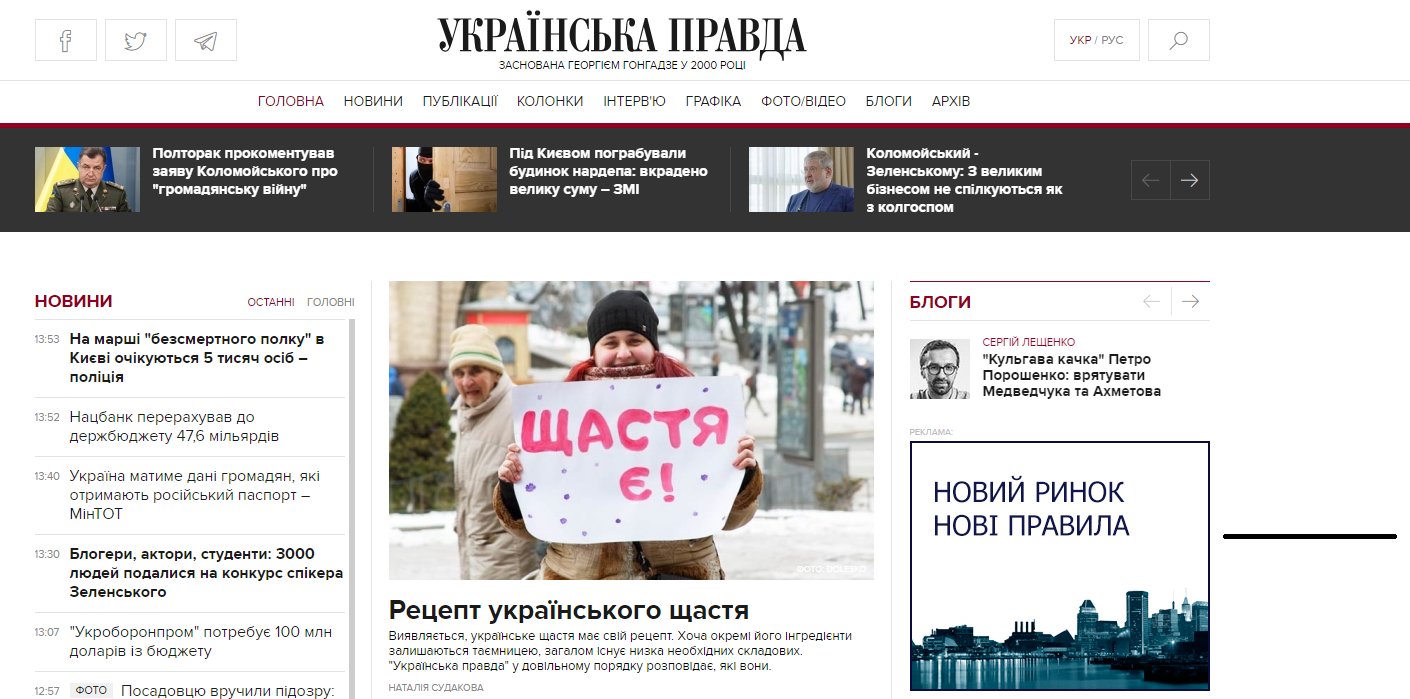 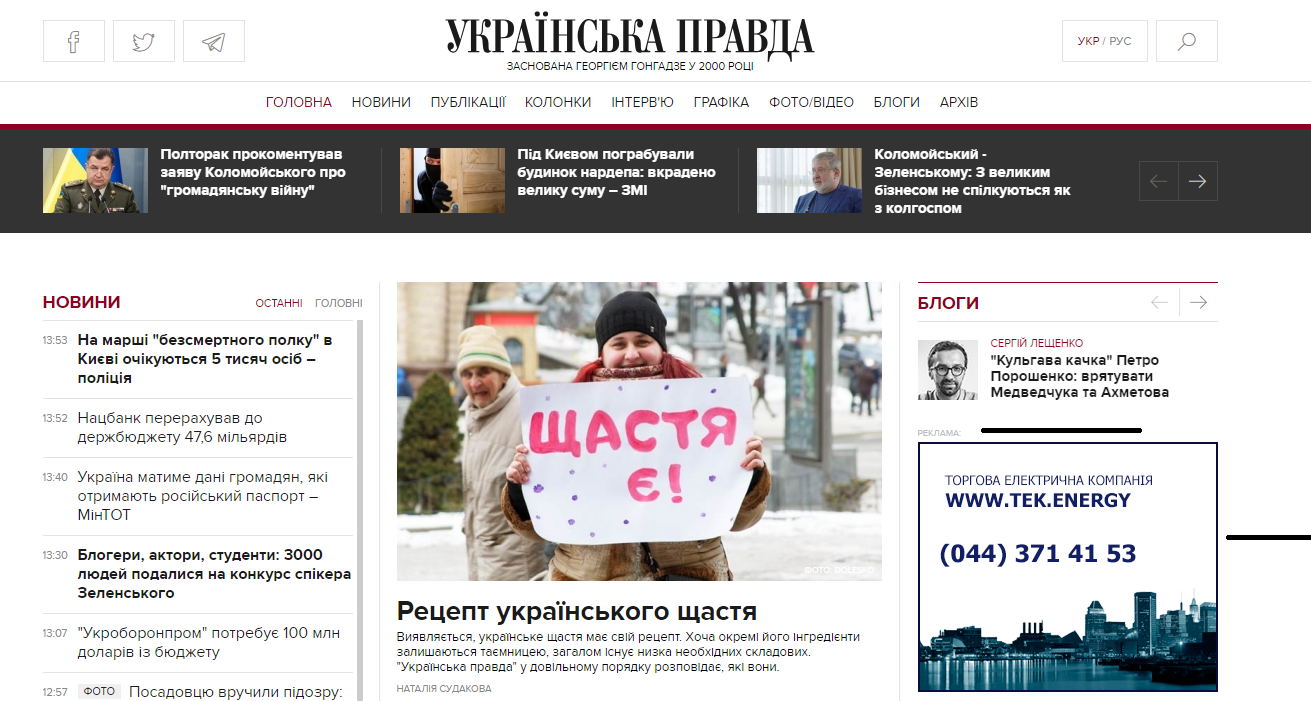 5. Реклама в соціальних мережах
Таргетована реклама в соціальних мережах зараз один з основних видів реклами в Інтернеті. Крім того, активно використовується так званий SMM – маркетинг у соціальних медіа, суть якого полягає у формуванні та розвитку спільнот навколо сторінки бренду в певній соціальній мережі.
Можливість показу рекламних оголошень доступна в будь-якій великій соціальній мережі. Для України основним таким каналом є Facebook та Instagram
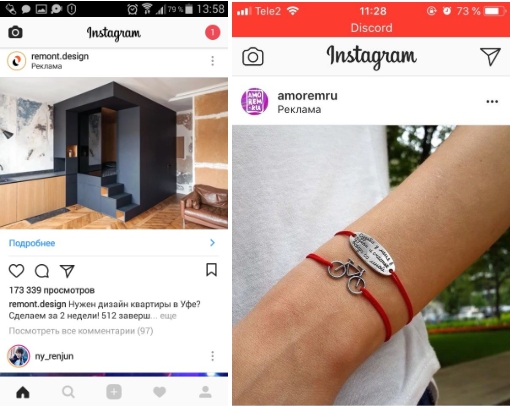 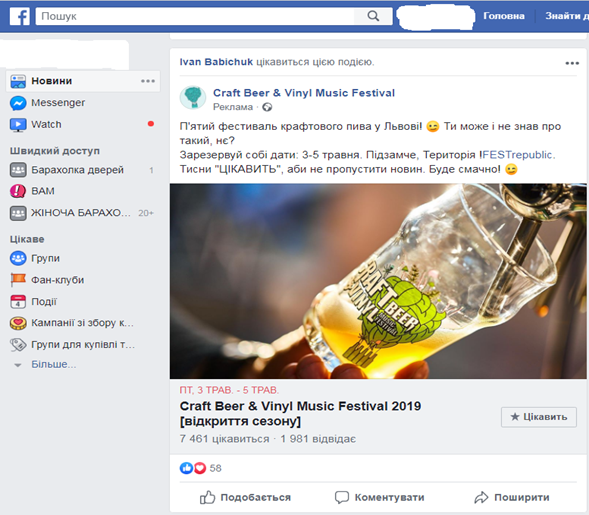 6. Тізерна реклама
Тізер – це рекламне оголошення, яке складається з заголовка, невеликого тексту, який характеризує рекламований продукт і його фото. Наприклад, ось як виглядають типові тізери
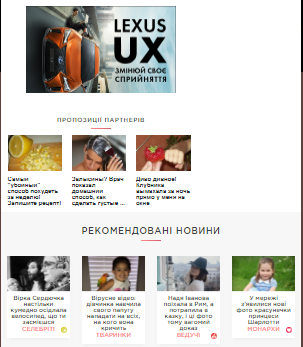 Незважаючи на невисоку вартість для рекламодавців, такий вид реклами рідко використовується для просування товарів середнього і високого цінового сегмента і, тим паче, послуг. Зате є кейси його ефективного використання для товарів емоційного попиту і недорогих продуктів.
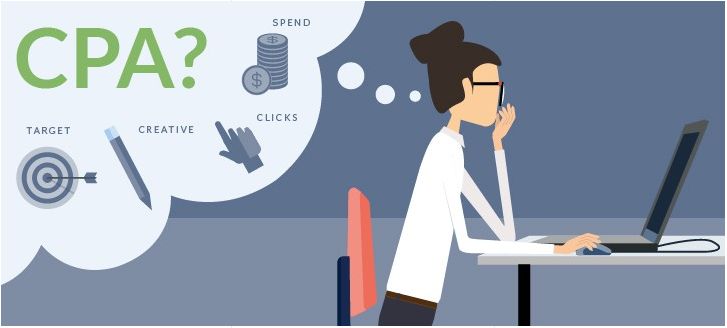 7. CPA-реклама
Часто цей формат інтернет-реклами називають ще і партнерським маркетингом (affiliate marketing). Модель Cost Per Action (CPA) передбачає такий механізм роботи, коли оплата з боку рекламодавця проводиться тільки в разі здійснення певних дій з боку клієнта. Простіше кажучи, вартість CPA-реклами – це сума, яку ви заплатите в тому випадку, якщо оголошення призведе до продажу. Звичайно, порівняно з оплатою за перегляд або клік вона може здатися досить високою. Але і конверсії будуть набагато рідшими, а прибуток із кожної з них для бізнесу – вищим.
8. Мобільна реклама
У Google створили спеціальну платформу для мобільної реклами – AdMob. Крім того, створювати оголошення для мобільних пристроїв можна і в AdWords/Директ. У будь-якому випадку запуск кампанії з показом на мобільних дозволяє скористатися всіма перевагами контекстної реклами, перерахованими раніше. Зокрема, точними налаштуваннями демографії та географічного таргетингу.
Наприклад, технології визначення місця розташування користувача дозволяють маркетологам запускати рекламу орієнтовану, наприклад, на залучення відвідувачів до місцевих розважальних закладів.
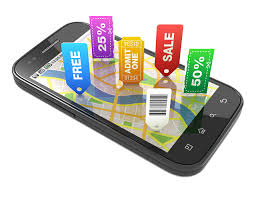 Реклама в Інтернеті – це вже далеко не тренд, хоча деякі підприємці продовжують сприймати її в такому вигляді. Тепер це вже необхідність. Її можна ефективно використовувати не тільки для продажу товарів і отримання клієнтів на послуги, це ще і чудовий канал для поширення інформації про свій бренд і підвищення його впізнаваності.
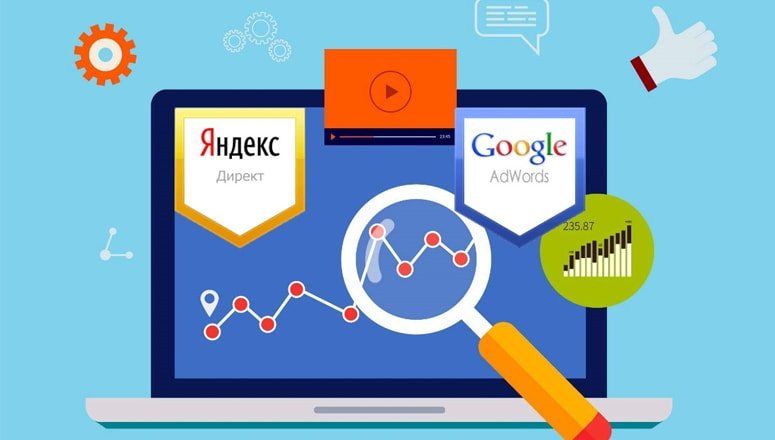 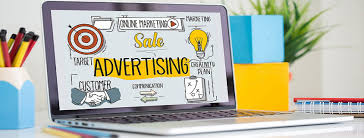 ДЯКУЮ ЗА УВАГУ !!!